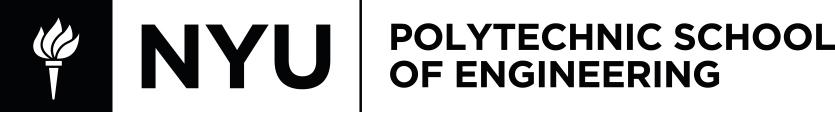 Laboratory 4: Sensors
[Speaker Notes: Matthew R. Gaglio, Feb 2007]
Overview
Objective
Background
Materials
Procedure
Report / Presentation
Closing
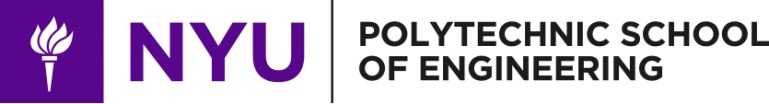 Objectives
Design two sensor programs
Mindstorms: use sensors to stop a motor when a red ball is detected
LabVIEW: use a thermocouple to measure temperature in a heating and cooling program

Apply sensors to Semester-Long Design Projects
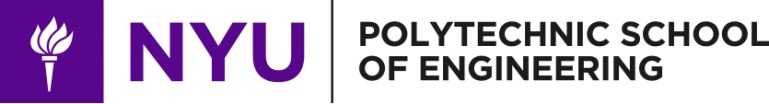 Concept : Control Systems
Control system
System created to read and analyze data 
Use analyzed data for appropriate action  
Examples:
Thermal controls 
Lighting systems
Alarm systems
Motion sensors
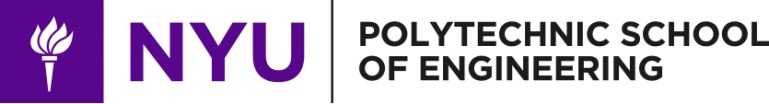 Concept: Sensors
Sensors 
Read data from test environment 
Data converted to digital format for computer

Some sensor types:
Light
Temperature
Ultrasonic
Touch

Sensors connect to different control devices:
Lego sensors -> NXT 
Thermocouple -> DAC -> PC
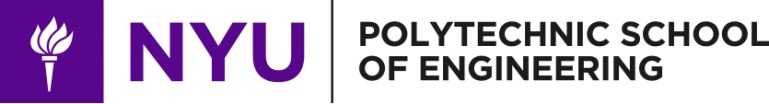 Materials
Mindstorms sensor program
NXT
Test assembly 
Computer with Mindstorms

LabVIEW sensor program
Computer with LabVIEW + DAC
Thermocouple
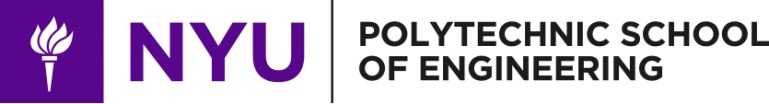 Procedure: Mindstorms Sensor Program Part A
Port 1 touch sensor
Starts program
Starts motor on Port A
Reverses direction of motor
Port 2 touch sensor 
Stops motor on Port A
Ends program
Port B motor
Varies speed of Port A motor
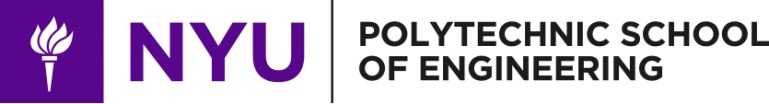 Procedure: Mindstorms Sensor Program Part B
Port 3 ultrasonic sensor
Reverse direction of motor when greater than 20cm from wall
Reverse direction of motor when less than 8cm from wall
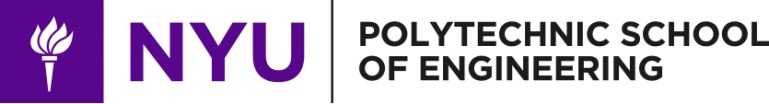 Procedure: Mindstorms Sensor Program Part C
Port 4 light sensor
Stops motor when red ball is detected
   (value greater than 45)
Ends program
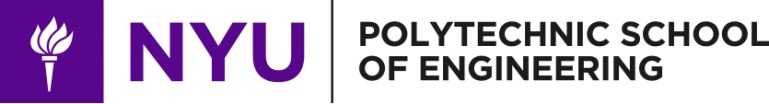 Assignment: Report/Presentation
No report for this lab

No Presentation for this lab

Milestone 2 due next recitation
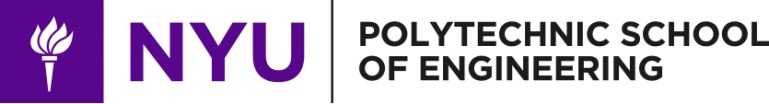 Closing
Have all lab notes signed by TA

Each team member should have turn using software

Return all unused materials to TA
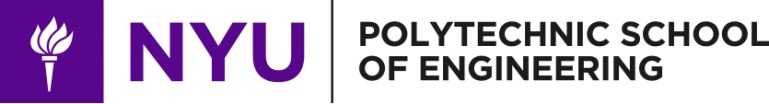